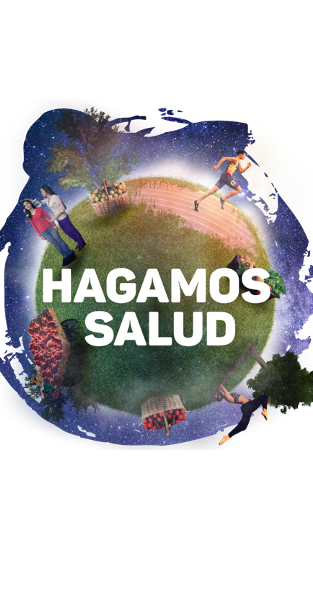 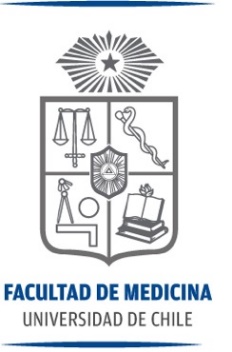 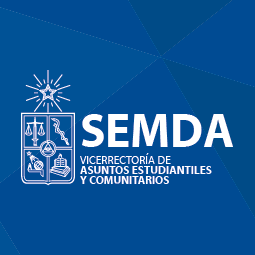 FERIA DE SALUD
ELOÍSA DÍAZ
ORGANIZAN: 
SEMDA y DAEC F. Medicina y Estudiantes de la Universidad de Chile.
OBJETIVOS DE LA FERIA
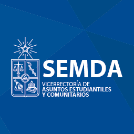 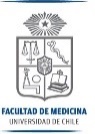 Mejorar el acceso a la información.

Generar actividades de promoción y prevención en salud. 

Articular intervenciones multidisciplinarias que fomenten la calidad de vida y estilos de vida saludables.

Promover la participación estudiantil
ORGANIZAN
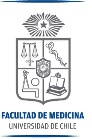 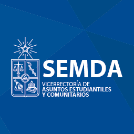 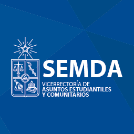 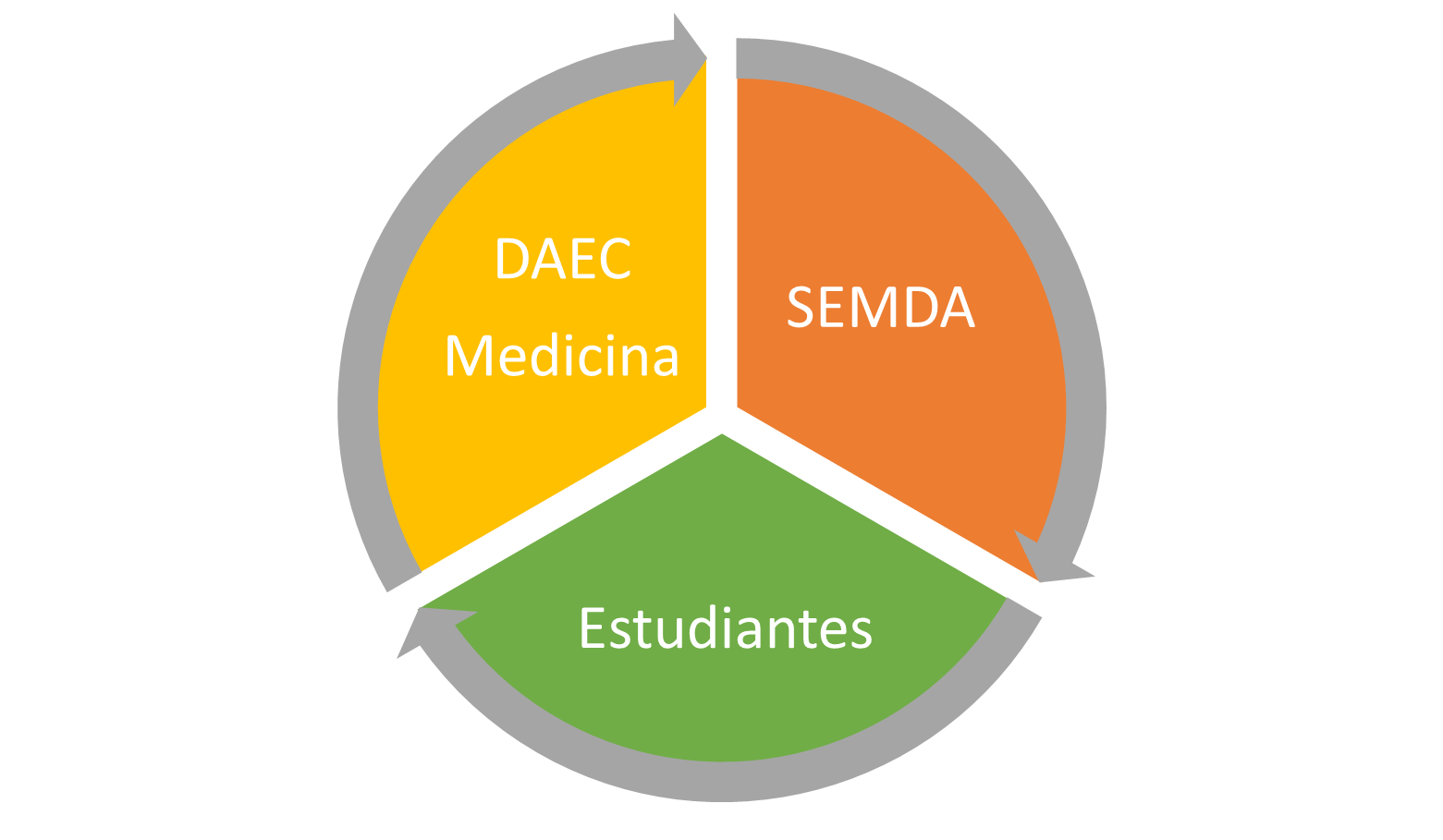 GRUPO OBJETIVO
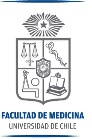 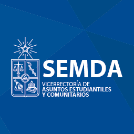 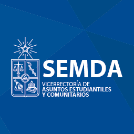 Foco: Comunidad universitaria campus Eloísa Díaz.
Extensión: Población general (colegios, municipalidades)
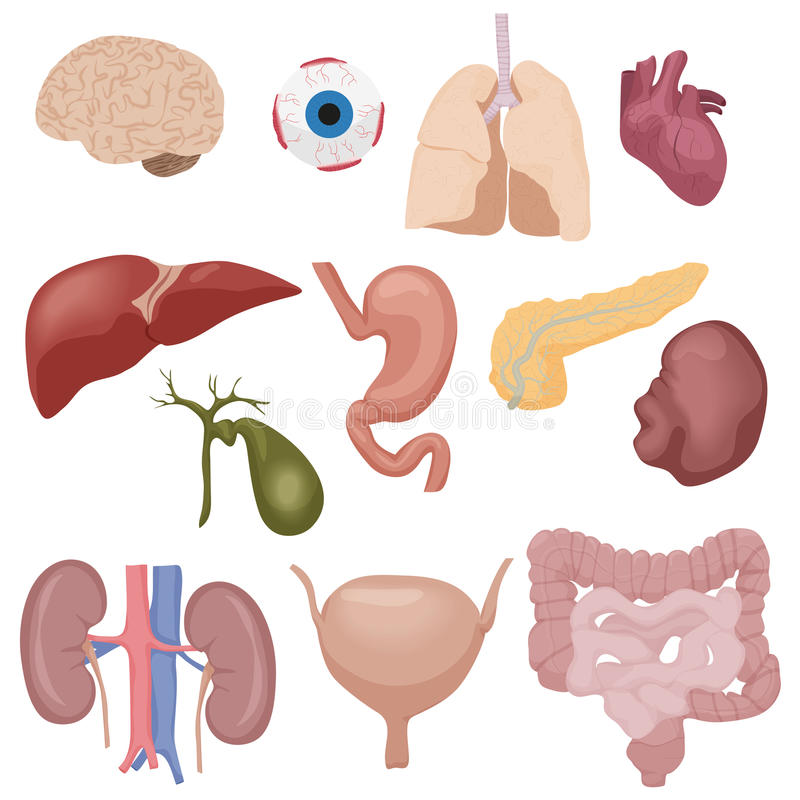 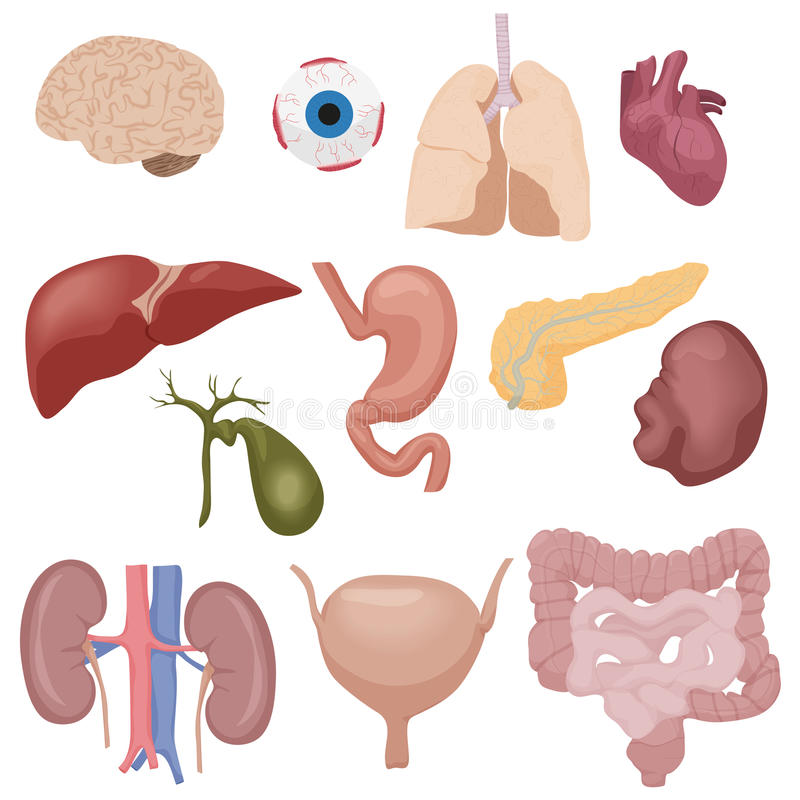 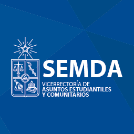 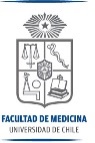 PRESENTADORES Y EXPOSITORES DE LA FERIA
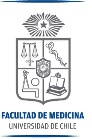 PARTE DEL LISTADO DE PARTICIPANTE ANTERIORES:
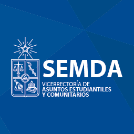 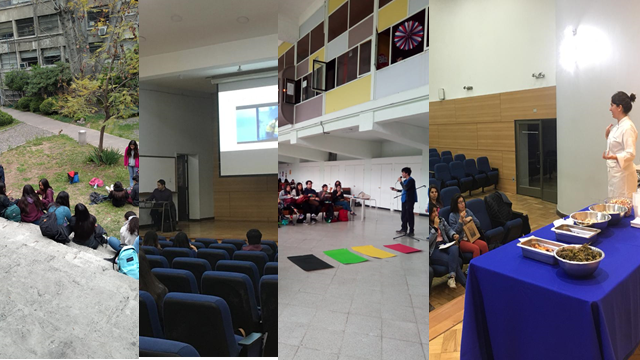 Actividades realizadas en temporadas:
Talleres. 
en auditorio y al aire libre.
Exámenes clínicos y mediciones preventivas.
Actividades académicas curriculares. 
Desempeño de competencias estudiantiles.
Conversatorios.
Cultura: 
Orquesta + Danza + Concursos de arte.
Deporte.
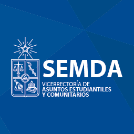 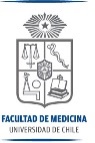 METODOLOGÍA DE TRABAJO
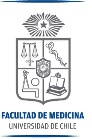 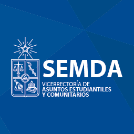 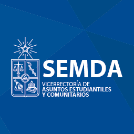 PUESTO INFORMATIVO
ACTIVIDAD
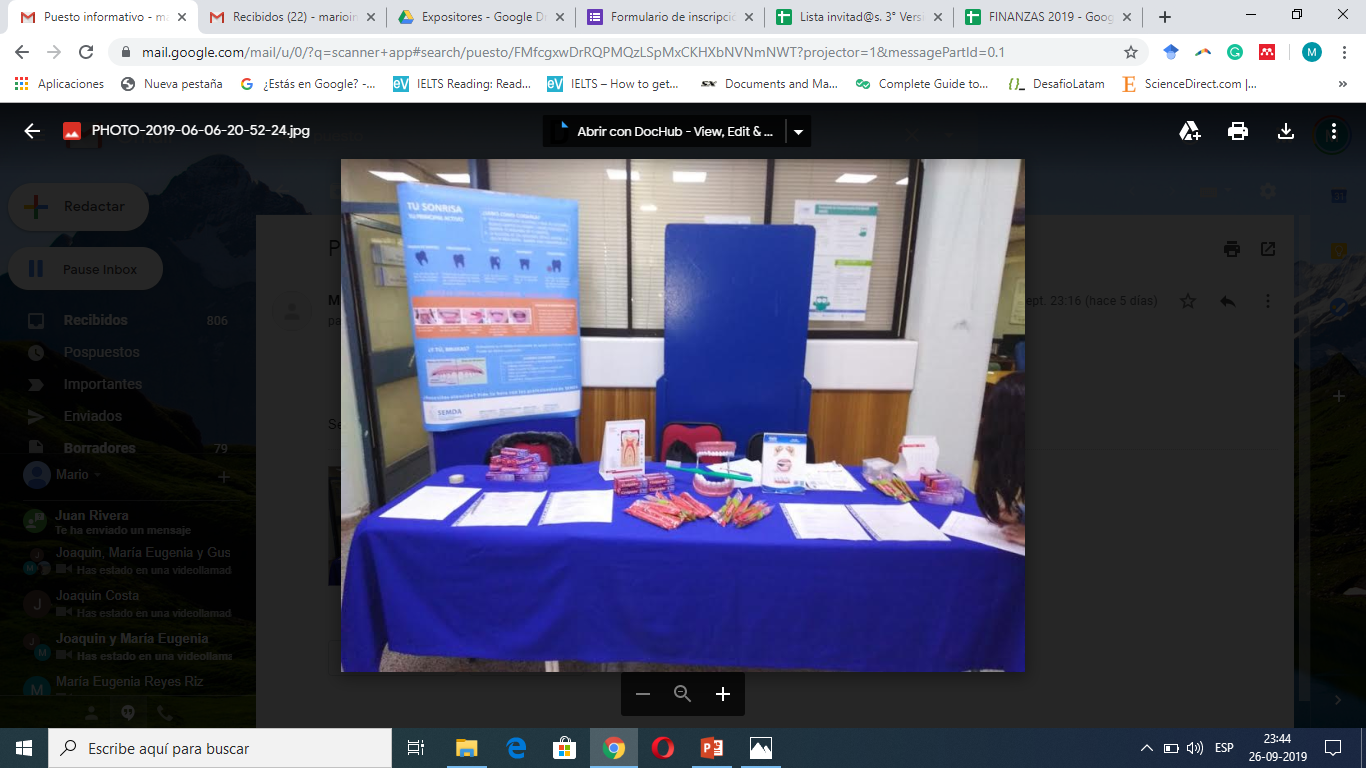 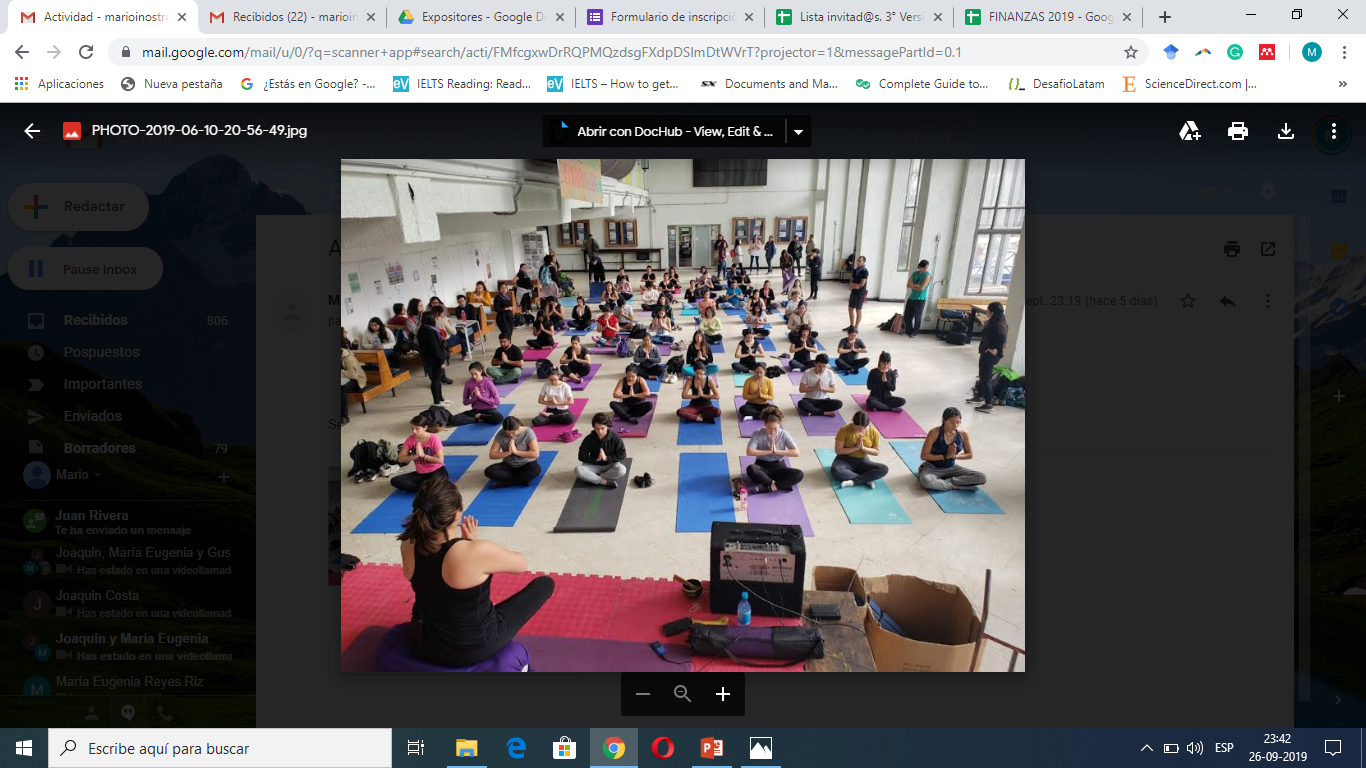 Descripción general: 
Corresponden a un espacio amoblado para realizar su  participación.
Acciones sugeridas para realizar en los stand: 
Entrega de información.
Explicación de servicios ofrecidos.
Resolución de dudas.
Talleres y demostraciones: intervenciones participativas (2 a 10 personas), realizadas durante un tiempo acotado (15 a 30 minutos).
Descripción general: 
Corresponde al desarrollo de intervenciones masivas en un lugar y tiempo definido (ej: test rápido de VIH, presentación de orquesta, clase de yoga, etc).
Sugerencia: intervenciones de 30 minutos a 1 hora.
DATOS DE LAS 3 VERSIONES.
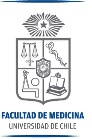 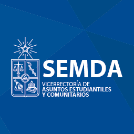 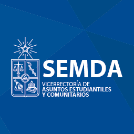 Ejemplo de actividades realizadas.
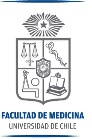 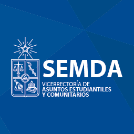 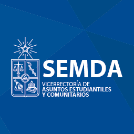 ACTIVIDAD: Taller de yoga 2019.
ACTIVIDAD: Taller de yoga 2021.
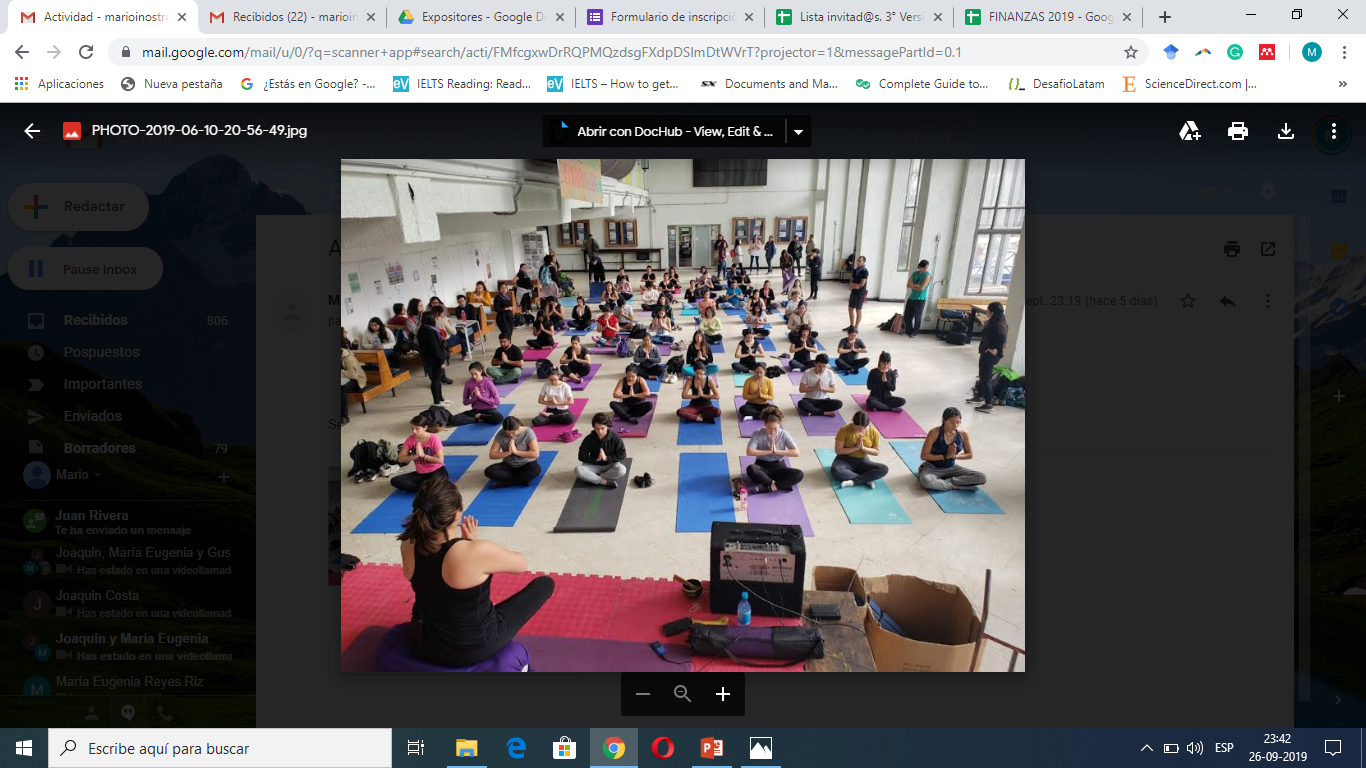 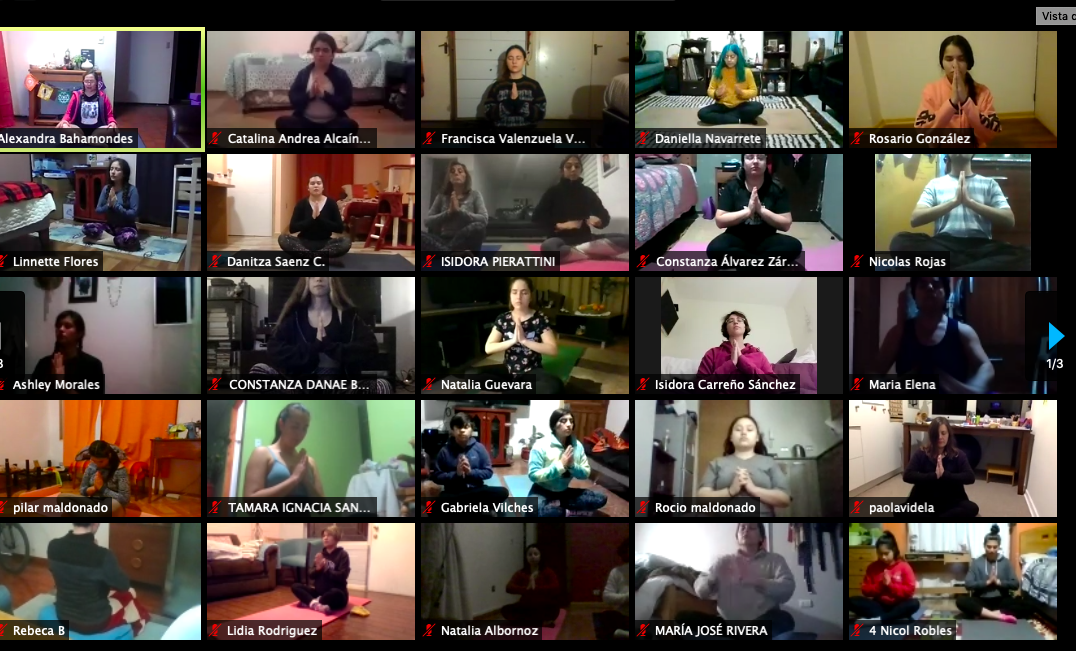 Descripción general: 
 Modalidad presencial.
 Más de 50 participantes.
Descripción general: 
 Modalidad virtual.
 Más de 200 participantes.
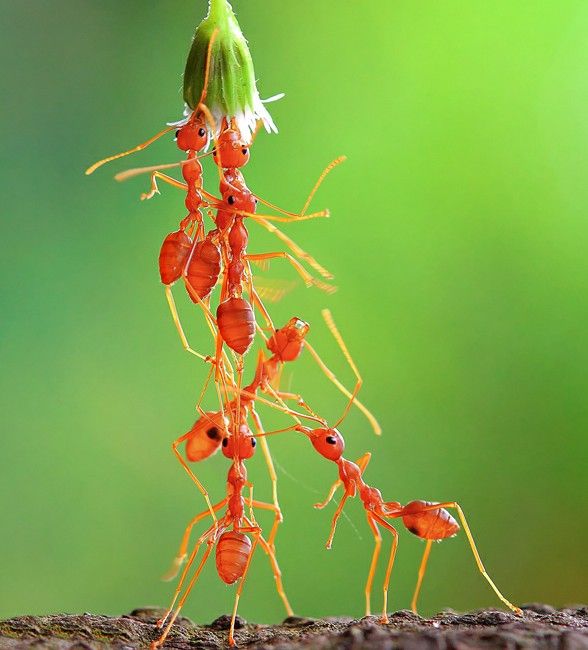 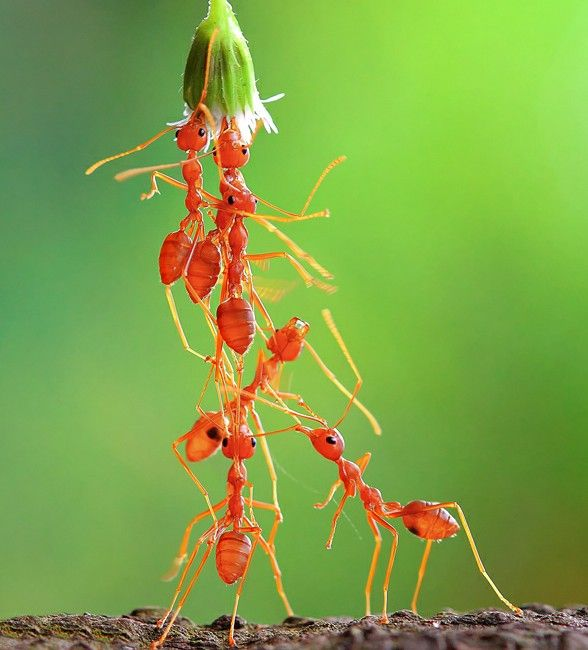 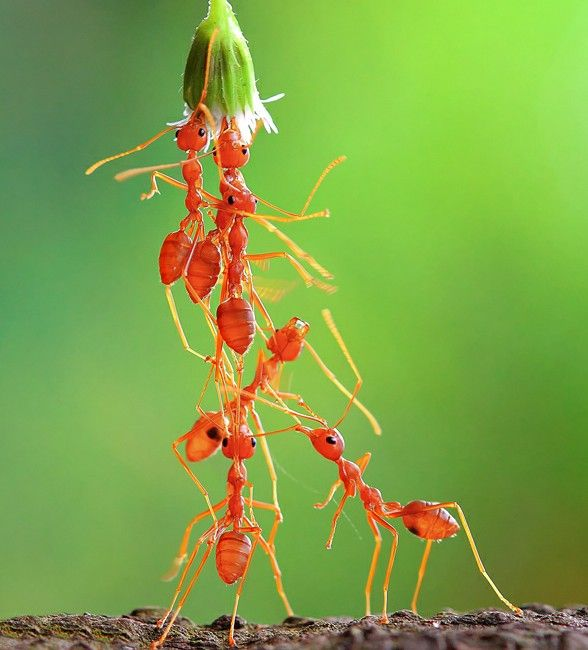 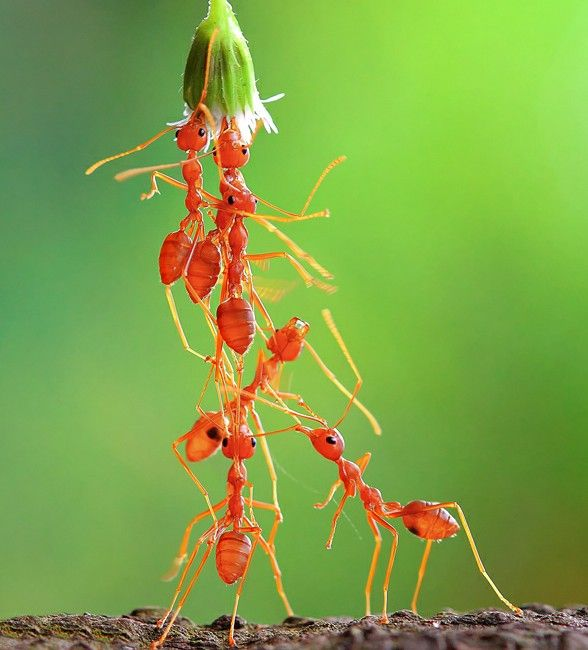 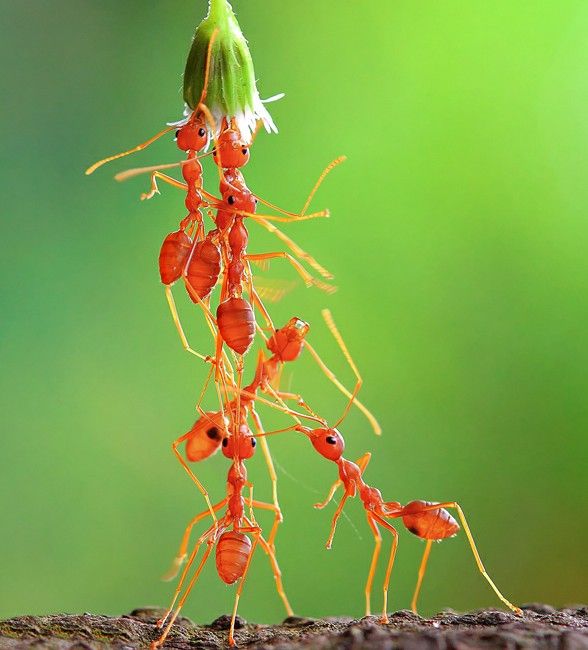 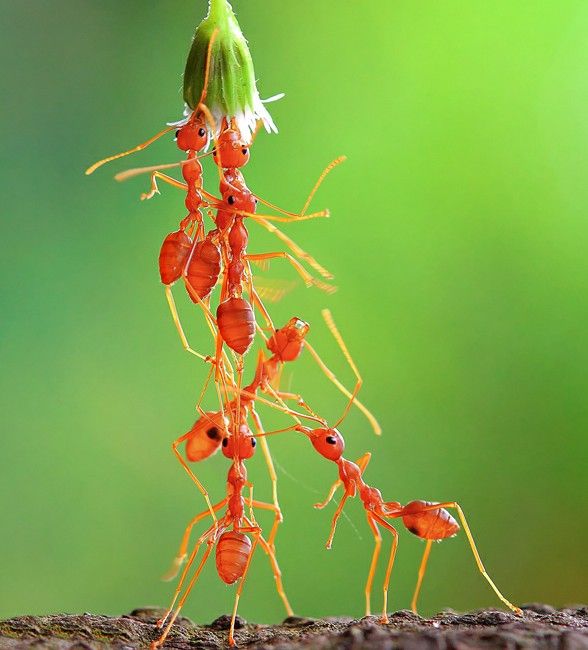 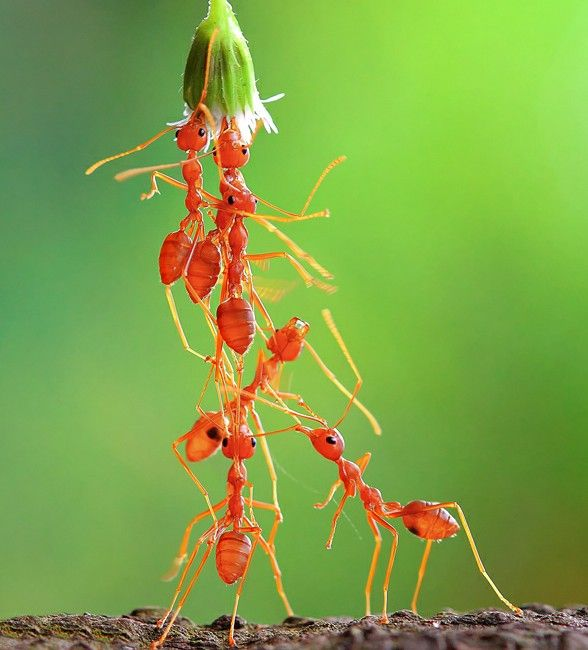 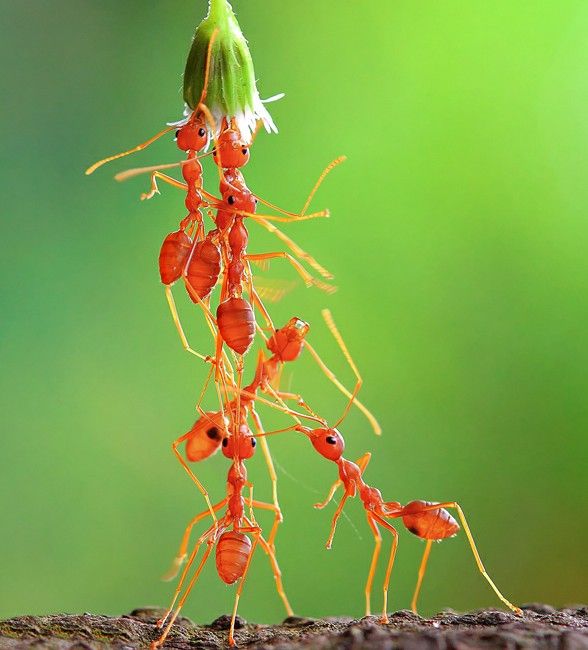 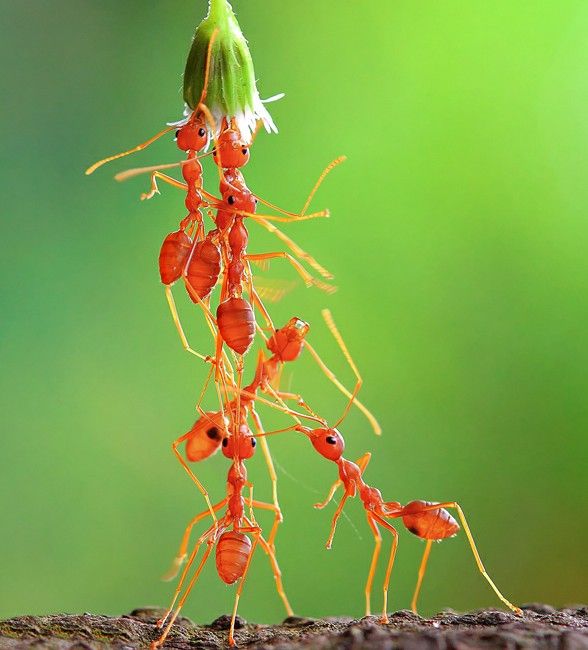 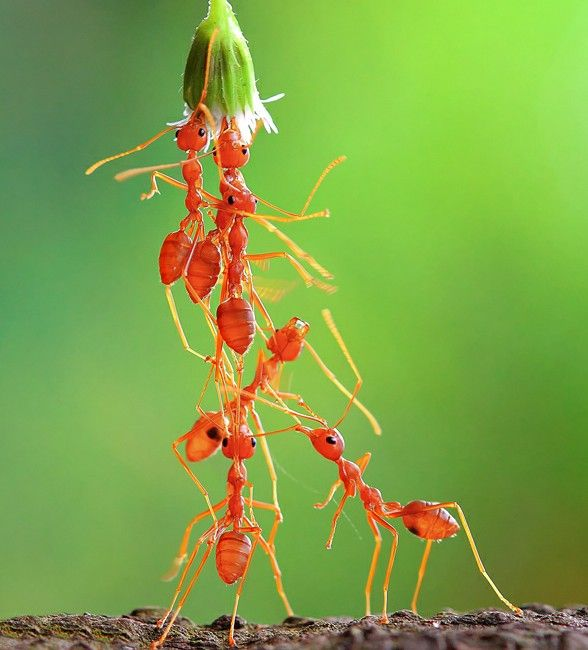 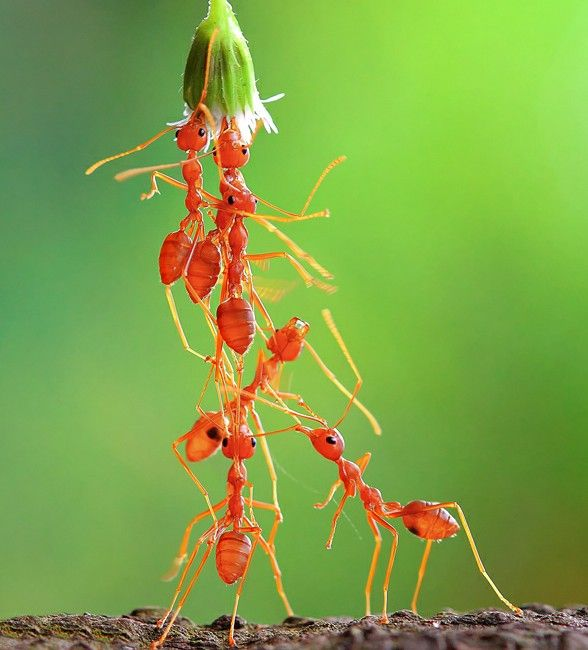 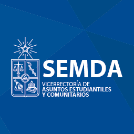 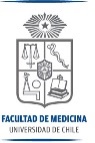 FERIA DE SALUD MULTIDISCIPLINARIAELOÍSA DÍAZ
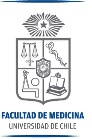 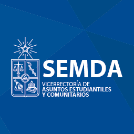 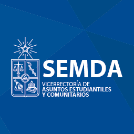 MÁS INFORMACIÓN DE LA FERIA DE SALUD…
DATOS 2021: feria de salud. Versión Salud mental online.
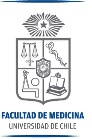 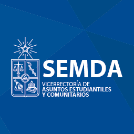 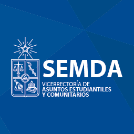 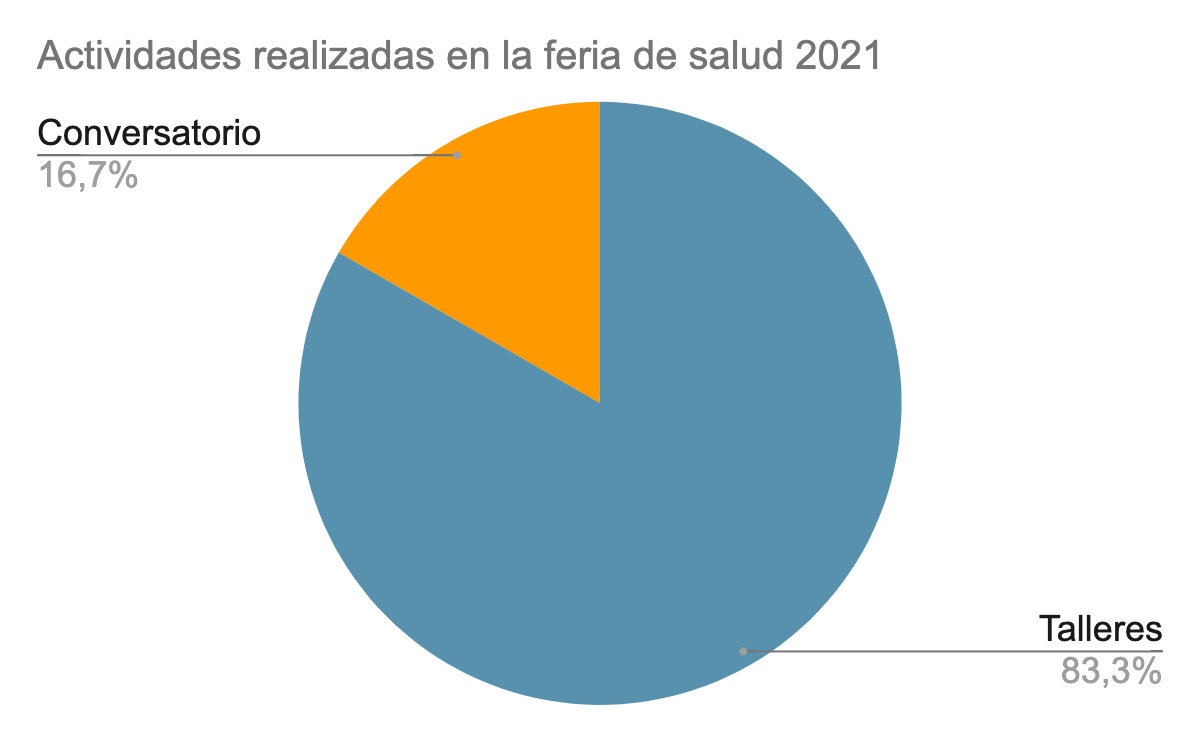 DATOS 2021: feria de salud. Versión Salud mental online.
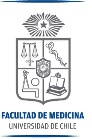 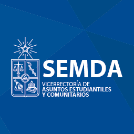 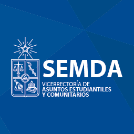 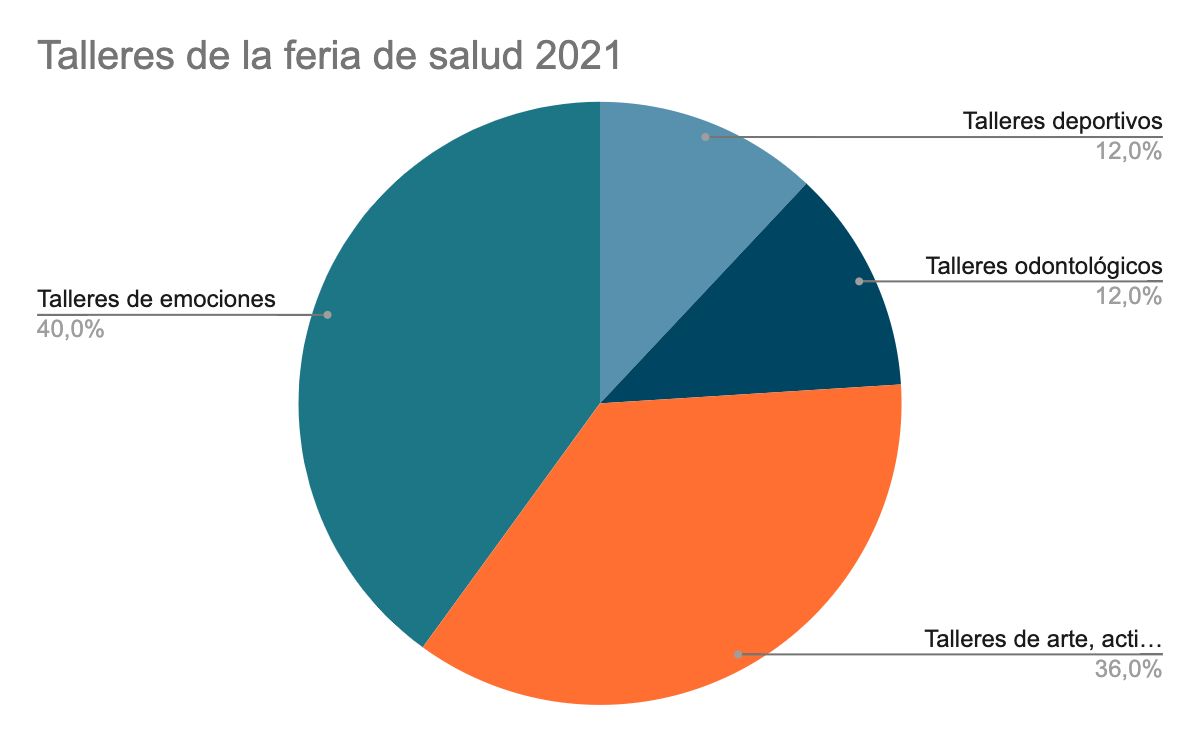 COMUNICACIÓN Y DIFUSIÓN
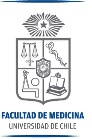 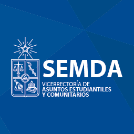 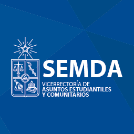 Medios de comunicación:
Sesiones de ZOOM 
Instagram de la feria
Canal de Youtube

Canales de difusión:
Instagram de la feria y colaboradores.
U-cursos
Mail
PUNTOS DE MEJORA
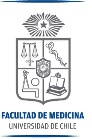 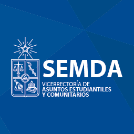 Más tiempo de planificación.
Representatividad institucional para mayor alcance y captura de participantes.
Concretar participación DEA’s y Facultades del Campus Eloísa Díaz.
Concretar participación de estudiantes organizadores.
Definición anticipada de actividades y confección de cronograma.
Recolección preliminar del material que será presentado.
Vías de comunicación oficial y extraoficial para difusión de actividades a la comunidad.
Implementar sistemas de evaluación.
Recursos.